Runtime Environments
Roadmap
Type checking
Went through a couple of type system design points
Inferred the types of expressions in our language
Showed how to propagate type errors
Today
Begin looking at how to lower code down to assembly
Outline
Talk about what a runtime environment is
Discuss the “semantic gap”
The difference between level of abstraction in source code and executables
How memory is laid out in an abstract machine
WYSINWYX
What You See (in source code) Is Not What You eXecute
We think in terms of high-level abstractions
Many of these abstractions have no explicit representation in machine code
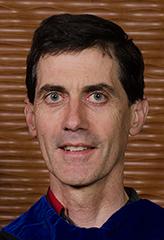 What Abstractions are we missing?
Loops
Variables
Scope
Functions
Flat list of opcodes
Byte-addressable 
      memory
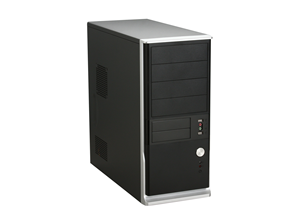 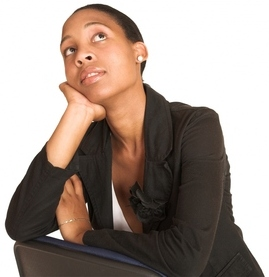 Runtime Environment
Underlying software and hardware configuration assumed by the program
May include an OS (may not!)
May include a virtual machine
The Role of the Operating System
Program piggybacks on the OS
Provides functions to access hardware
Provides illusion of uniqueness
Enforces some boundaries on what is allowed
Mediation is Slow
It’s up to the compiler to use the runtime environment as best it can
Limited number of very fast registers with which to do computation
Comparatively large region of memory to hold data
Some basic instructions from which to build more complex behaviors
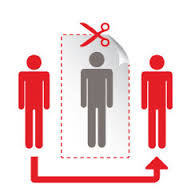 Conventions
Assembly code enforces very few rules
We’ll have to structure the way we access memory ourselves
These conventions help to guarantee that isolated code can work together
Allows modularity
Increase efficiency
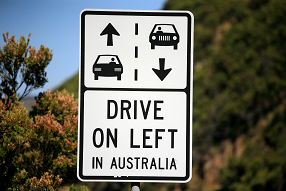 Issues to consider
Variables
How do we store them?
How do we access them?
Functions as straight-line code
How do we simulate function calls?
How do we simulate function entry?
How do we simulate function return?
General Memory Layout
Lo
We can think of program memory as a single array
Addressable via memory cell
Represent using a hex value
Very common to represent program memory as a “tower”
Low addresses at the “top”
High addresses at the “bottom”
Low addresses
0x4000: 12
High addresses
Hi
How do we divide up memory?
Goals
Flexibility
Efficiency
Speed
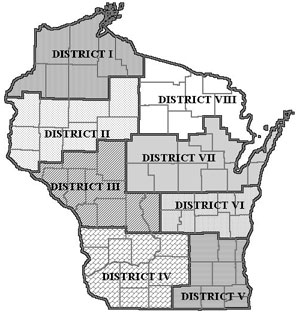 Memory Layout : Static Allocation
Global Variables
Region for global memory
1 “frame” for each subroutine of the program
Memory “slot” for each local, param
“slot” for caller 
Fast but
Any drawbacks?
Function foo
Function bar
Free
Memory Layout: The Stack
Global Variables
Keep the function frame idea, but allocate per invocation 
AKA activation records
We don’t statically know how many frames we might have
Fix a point in memory grow from there
Free
foo2 Locals
foo1 Locals
A Closer look at Activation Records (ARs)
foo(int arg1, int arg2){
    int local1 = arg1 – arg2;
    if (local1 > 0) { foo( arg1, 3); }}
main(){
    int main_local = 7;
    foo(5, 4);}
Push a new frame on function entry
Pop the frame on function exit
To keep size down, we can put static data in the global area
In particular, strings
Allows conceptually infinite recursion depth
In practice, we’ll eventually hit the global data
Disclaimer:
High-level idea only
local1: 2
foo2
arg2: 3
arg1: 5
local1: 1
foo1
arg2: 4
arg1: 5
main
main_local: 7
Activation Records: Dynamic Locals
foo(int arg){
    int locArr[arg];
    …
    foo(arg * 2);}
main(int argc, char * argv[]){
    int main_local = 7;
    foo(argc);}
The stack can handle local variables whose size is unknown 
Grow the frame as needed during its execution
This means stack size is unknown at compile time!
Store the previous frame’s boundaries in the current frame
foo2
foo1
main
Activation Record: Summary
Things in the frame
Local variable values
Space for the caller’s frame
Data context
Enough info to remember the boundaries of the frame we called from (the caller)
Control context 
Enough info to know what line of code we were at when we made the call
foo2
foo1
main
Non-Local Dynamic Memory
Surely we don’t want all data allocated in a function call to disappear on return
Don’t know how much space we’ll need
Can allocate many such objects
Can be sized dynamically
public makeList(){    Node n = new Node();
    Node t = new Node();
    n.next = t;
    return n;
}
The Heap
lo
Global Variables
Region of memory independent of the stack
Allocate at program’s command
How do we get rid of it?
Ask programmer to specify when it’s unused
Can track automatically when it’s unused
Static data (like strings)
Node 1
Heap grows towards high memory
Node 2
Free
foo2 Locals
Stack grows towards low memory
foo1 Locals
hi
Function Calls
Where convention meets implementation
Function calls are so common that their semantics are partially encoded into architecture
Registers often have “nicknames” that hint at their purpose in representing ARs
Some instructions implement “shortcuts” for building up and breaking down ARs
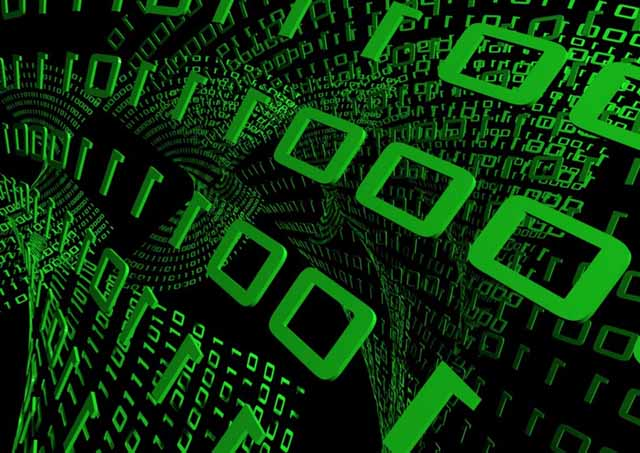 When are we “in” a function?
$ip the instruction pointer tracks the line of code we are executing. It tracks “where we are at” in the program
If the instruction pointer points to code that was generated for some function, we’ll say we’re in that function
#1  int summation(int max){
#2    int sum = 1;
#3    for (int k = 1 ; k <= max ; k++){#4      sum += k;
#5    }
#6    return sum;
#7  }
#8  void main(){#9    int x = summation(4);
#10   cout << x;
#11 }
$ip: #2
Caller / Callee relationship
Caller
The function doing the invocation
Callee
The function being invoked
Note that this is a per-call relationship
main is the caller at line 5
v is the callee at line 5
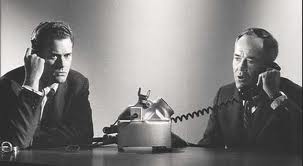 1. void v(){
2. }
3. 
4. int main(){
5.     v(); 6. }
$ip
How ARs are Actually Implemented
Low memory addresses
Two registers track the stack
Frame pointer ($fp) tracks the base of the frame
Stack pointer ($sp) tracks the top of the stack
$sp
Local Variables
Saved Registers
Control Link
growth
Return address
Parameters
space for return value
$fp
High memory addresses
Function Entry: Caller Responsibilities
Low memory addresses
Store the caller-saved registers in it’s own AR
Set up actual params
Set aside a slot for the return value
Push parameters onto the stack
Copy return address out of $ip
It’s about to get obliterated
Jump to the Callee’s first instruction
$sp
Caller $ip after call
$sp
Params
$sp
Return value slot
$sp
Caller-saved Registers
$sp
Caller’s AR
Call site
Callee entry
$ip
$fp
High memory addresses
Function Entry: Callee Responsibilities
Low memory addresses
Save $fp since we need to restore it later
Update the base of the new AR to be to end of the old AR
Save callee-saved registers if necessary
Make space for locals
$sp
Callee Locals
$sp
$fp
Caller $fp (control link)
$sp
Caller $ip after call
Params
Return value slot
Caller-saved Registers
Caller’s AR
Callee entry
$ip
$fp
High memory addresses
Function Exit: Callee Responsibilities
Low memory addresses
Set the return value
Restore callee-saved registers
Grab stored return address
Restore old $sp: fixed (negative) offset from the current base of the stack
Restore old $fp: also from stack
Jump to the stored return address
$sp
Callee Locals
$fp
+ 8
+ X
Caller $fp (control link)
Caller $ip after call
Params
$sp
Return value slot
Return value
Caller-saved Registers
Caller’s AR
After Call site
Callee exit
After Call site
$ra
$ip
$fp
High memory addresses
Function Exit: Caller Responsibilities
Low memory addresses
Grab the return value (pop or copy from register)
Restore caller-saved Registers
Callee Locals
Caller $fp (control link)
Caller $ip after call
Params
$sp
Return value slot
Return value
$sp
Caller-saved Registers
$sp
Caller’s AR
Return val
Callee exit
After Call site
$2
$ip
$fp
High memory addresses
Example
#1  int summation(int max){
#2    int sum = 1;
#3    for(int k=1;k<=max;k++){#4      sum += k;
#5    }
#6    return sum;
#7  }
#8  void main(){#9    int x = summation(4);
#10   cout << x;
#11 }
Hardware Support for Functions
Calls
JAL (Jump and Link): MIPS instruction that puts $ip in $ra then, sets $ip to a given address
Call: x86 instruction that pushes $ip directly onto the stack, then sets $ip to given address
Return
JR (Jump Return): MIPS instruction that sets $ip to $ra
ret: x86 instruction that pops directly off the stack into $ip SPARC “Sliding Windows”
Crazy system where caller registers are automatically saved, new set of callee saved registers automatically exposed
Next Time
MIPS
We will fix a concrete runtime environment, not just a pseudo-code machine
Variable access
We’ve shown how to store variables
How do we actually access them?
What about scope?